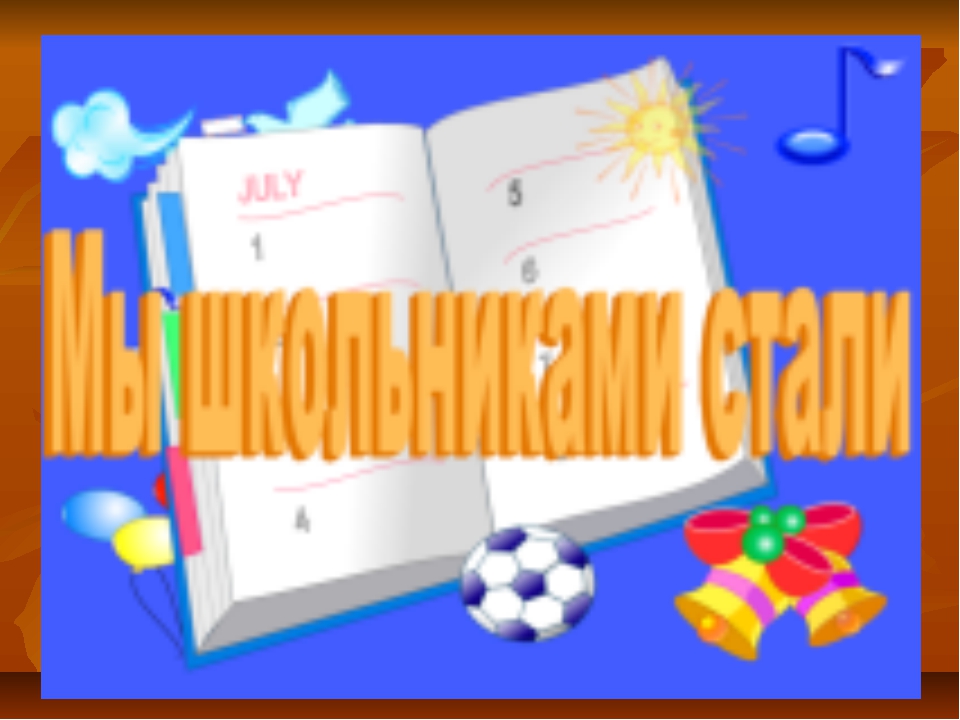 Мы школьниками стали
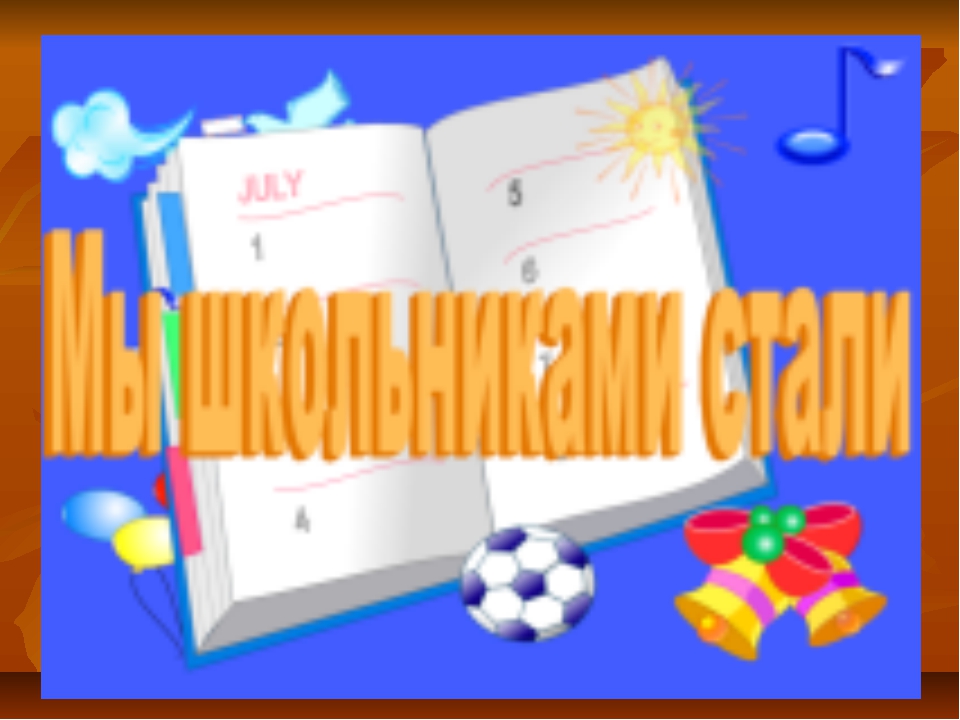 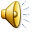 Первый раз, в первый класс!
Урок письма
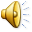 Урок математики
Чтоб врачом, моряком 
или лётчиком стать, 
Надо, прежде всего,       математику знать.
Перемена
Перемена! Перемена!
Танцы справа, драка слева
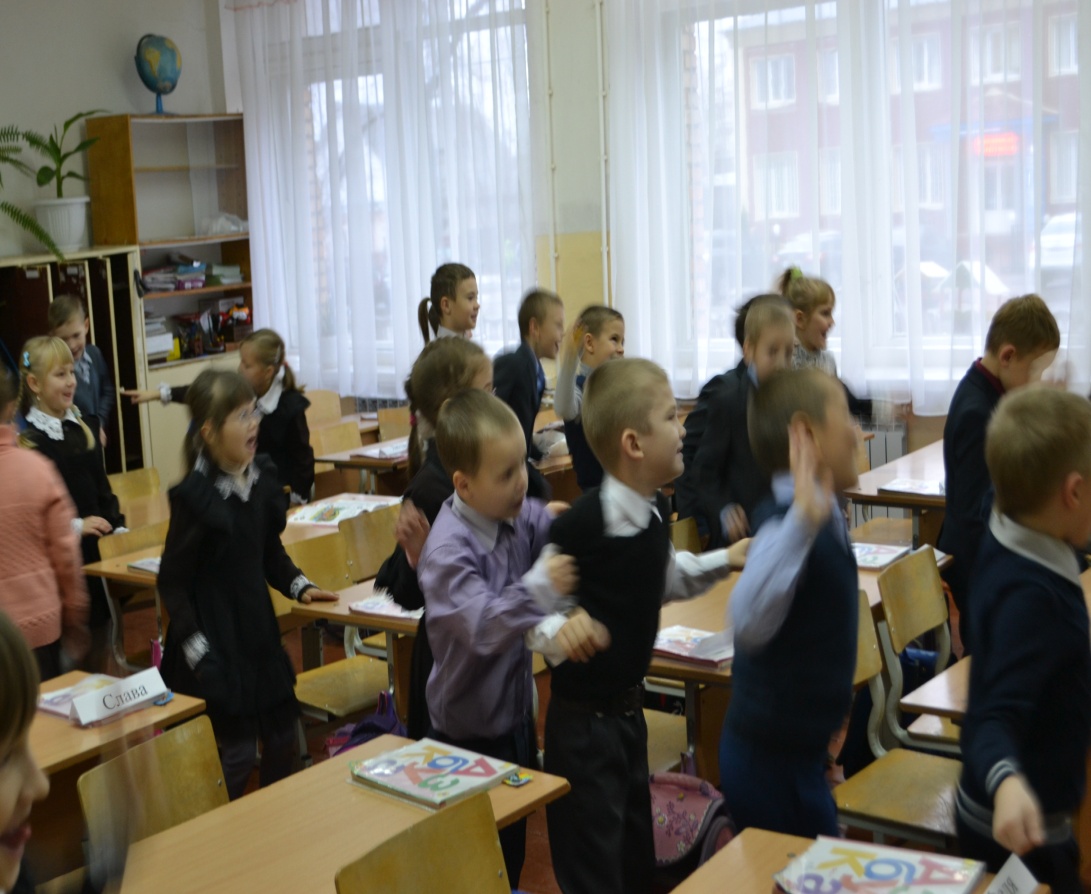 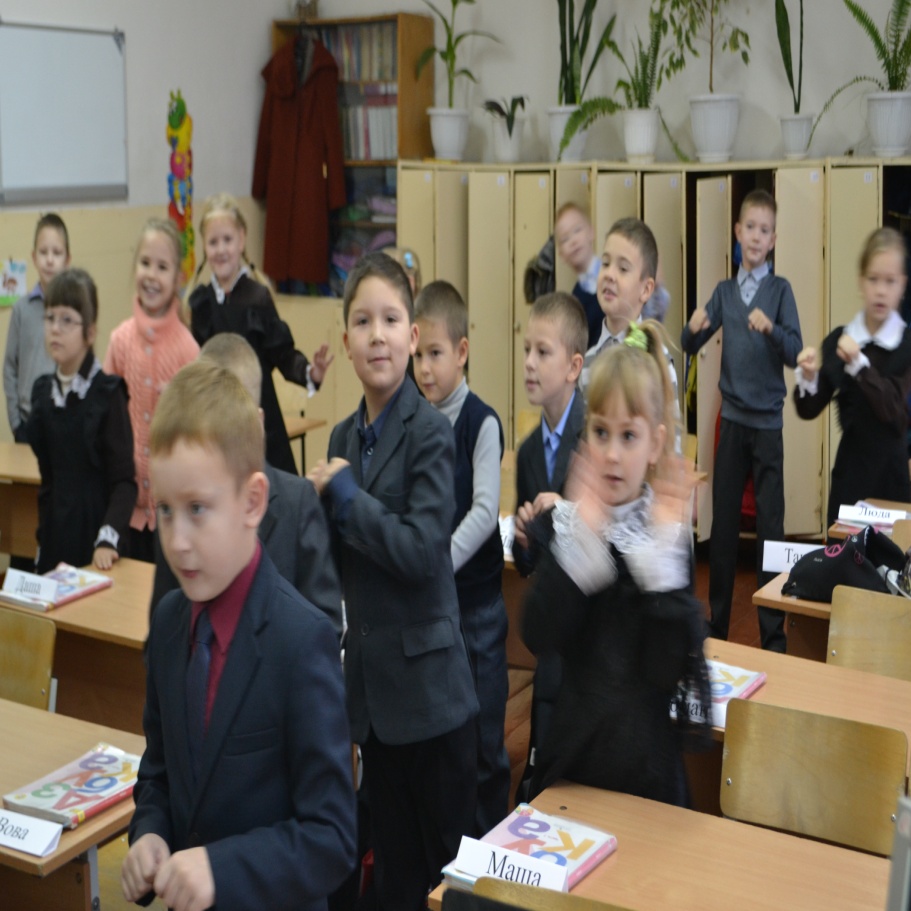 Урок чтения
Чтение- прекрасный урок!
Много полезного в каждой из строк, 
Будь это стих или рассказ,
 Мы учим их, они учат нас!
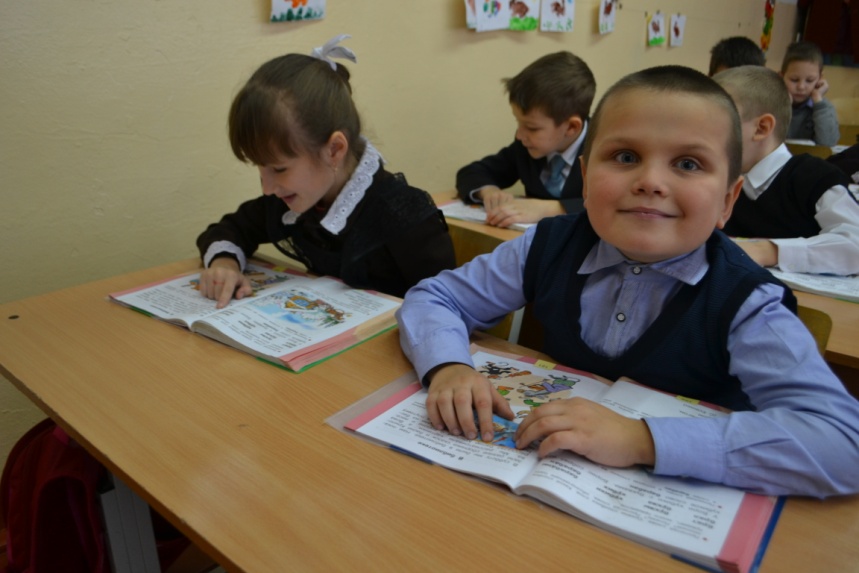